CHANGE MANAGEMENT STRATEGY PRESENTATION TEMPLATE
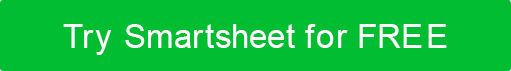 CHANGE MANAGEMENT STRATEGY
[ PROJECT NAME ]
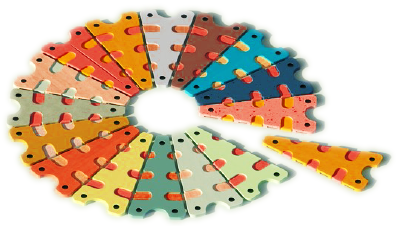 PROJECT MANAGER NAME
PROJECT MANAGER

ORGANIZATION NAME
ORGANIZATION



VERSION 0.0
Date Created: MM/DD/YY
Version Date: MM/DD/YY
TABLE OF CONTENTS
Strategy Overview
Strategic Item
Strategic Item
Strategic Item
Strategic Item
Strategic Item
Strategic Item
Strategic Item
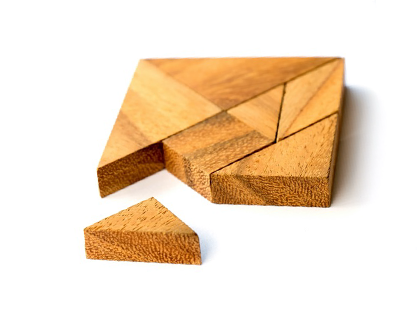 STRATEGY OVERVIEW
STRATEGIC ITEM
STRATEGIC ITEM
STRATEGIC ITEM
CHANGE
MANAGEMENT
STRATEGY
STRATEGIC ITEM
STRATEGIC ITEM
STRATEGIC ITEM
STRATEGIC ITEM
STRATEGIC ITEM
ITEM
STRATEGIC ITEM
ITEM
STRATEGIC ITEM
ITEM
STRATEGIC ITEM
ITEM
STRATEGIC ITEM
ITEM
STRATEGIC ITEM
ITEM
STRATEGIC ITEM
ITEM